Payment Negotiations and Effective Telephone Handling for North and Mid Wales IRRV Association
Delivered 
By
Darren Kelk MCICM IRRV
Monday, May 21, 2018
kelekt consultancy
1
Introductions
Who am I?
Introduce yourself
How do you see the course helping you?
Key areas to focus on?
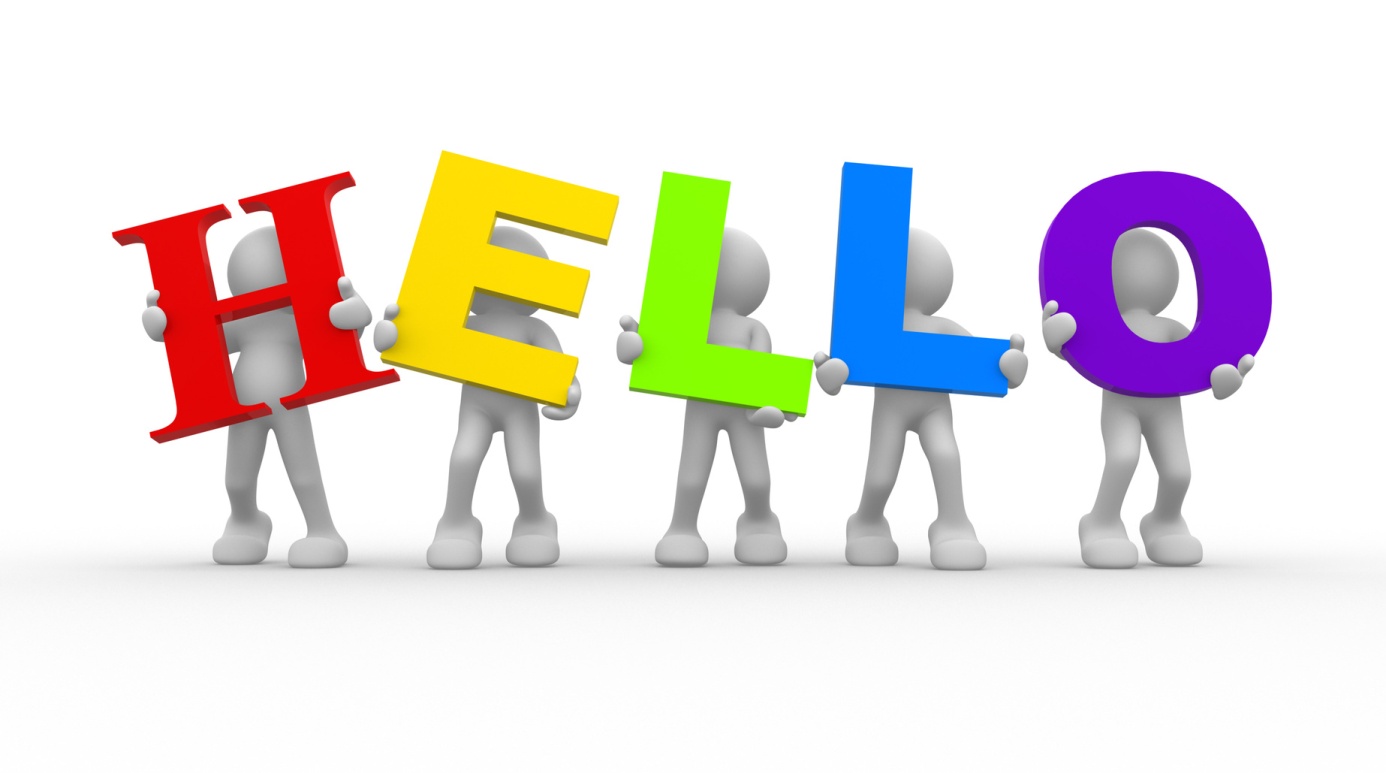 Monday, May 21, 2018
kelekt consultancy
2
Why am I here – I hear you ask?
Improve collections
Improve knowledge – surrounding sectors as well
Confidence and more effective
Negotiate better
A day out of the office ☺
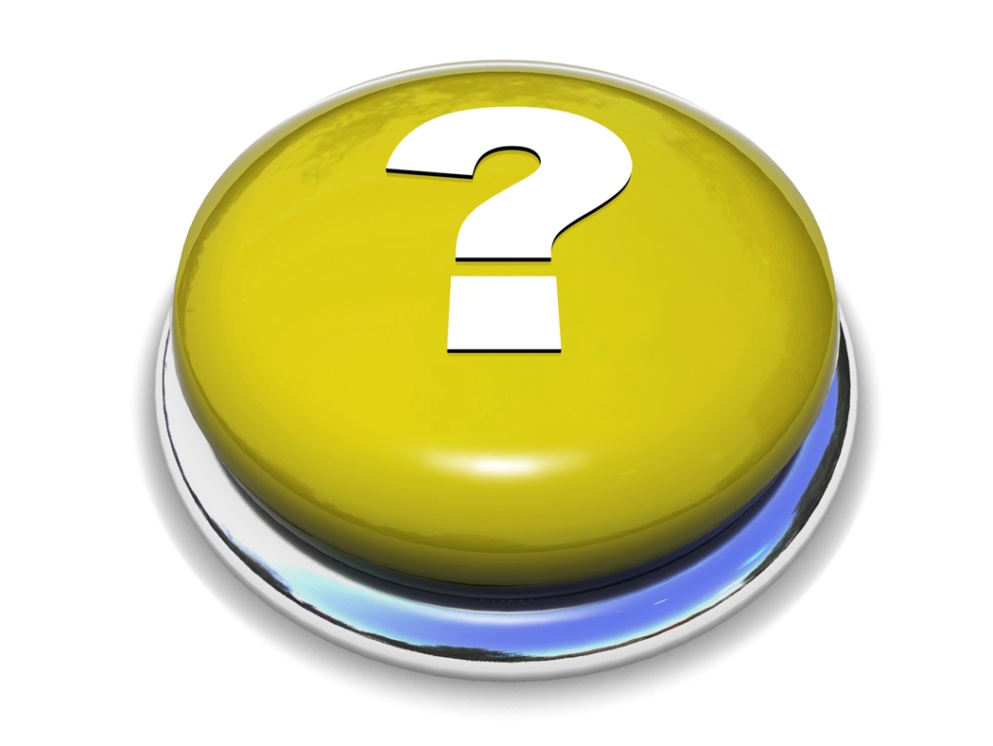 Monday, May 21, 2018
kelekt consultancy
3
What I will Deliver!
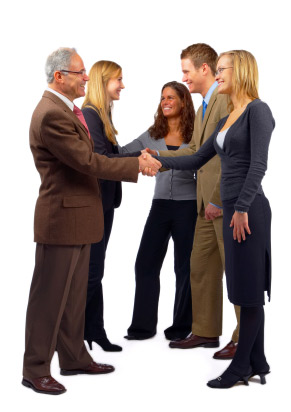 Tips that will work if used
Gain confidence
Be more assertive and in control of the call
Learn to self critique your own calls
A refresher to your current knowledge
A fun environment
Stage by stage guide through – Guided Discovery
Monday, May 21, 2018
kelekt consultancy
4
Team Task
What is the service you provide
What are key elements needed  from the customer
What do you want out of the call
Monday, May 21, 2018
kelekt consultancy for Rossendales Training
5
Open SessionCall Structure
Identify the 3 main areas of the call structure
Identify and list 2 key areas in that call phase
Monday, May 21, 2018
kelekt consultancy
6
Friday, May 25, 2018
kelekt consultancy
7
5/25/2018
Kelekt Consultancy for Rossendales Training
8
Team Task
Incoming
Explain the challenges
Outgoing
Monday, May 21, 2018
kelekt consultancy
9
Calls
A good Collector
Flexible
Inbound
Ambitious
Outbound
Knowledge
Monday, May 21, 2018
kelekt consultancy
10
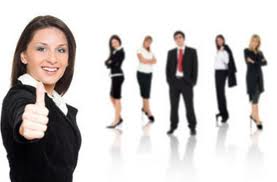 Tone of voice
84% is how they will view YOU!
Tonality
Project that Professional Image
Professional
Courteous
Smile
Match with body language
Image
Avoid jargon
Don’t patronise
Clear delivery
Plain Speaking
Monday, May 21, 2018
kelekt consultancy
11
Key words and phrases
Important
Promise
Use the Tone to stress the point
Vital
NO!
Monday, May 21, 2018
kelekt consultancy
12
Endeavour to make voice contact with the subjects to gain a commitment  to pay
Role & Purpose
Subjects to meet their obligation to pay what they can afford
Understanding their financial situation
Encourage
Gaining information is key to making decisions
Gaining trust and getting the agreement for the subject to do something positive
Data
Monday, May 21, 2018
kelekt consultancy
13
Skills
Qualities needed
Listening
Questioning
Communicational
Flexible
Organisational
Knowledge
Client Specific
Legislation
Compliance
Procedural
Attitude
Assertive
Positive
Determined
Empathetic
Reasonable
Monday, May 21, 2018
kelekt consultancy
14
Recognise the ability or willingness of the customer to pay
Judge the economic appraisal of recovery
Commercial Judgement
Judge the condition of the financial circumstances
Full empowerment within the parameters that goes with the job
Monday, May 21, 2018
kelekt consultancy
15
Will Pay – But Don’t
Recognising types of defaulters
Lazy
Forgetful
Grievances
Disorganised
Won’t Pay – But Could
Professional
Complainants
Know the system
Don’t care
Can’t Pay – But wish they could
Genuine
Hardship
Redundancy
Domestic crisis
Monday, May 21, 2018
kelekt consultancy
16
Actions
Will Pay – But Don’t
Good collection practices
Slight pressure needed
Won’t Pay – But Could
Firm & assertive
No nonsense
Can’t Pay – But Wish They Could
Specialist collections
Hardship teams
Monday, May 21, 2018
kelekt consultancy
17
Friday, May 25, 2018
kelekt consultancy
18
Signed authority to act for them
Do not ignore them
Dealing with 3rd parties
Negotiate with them
Take out of mainstream collections
Monday, May 21, 2018
kelekt consultancy
19
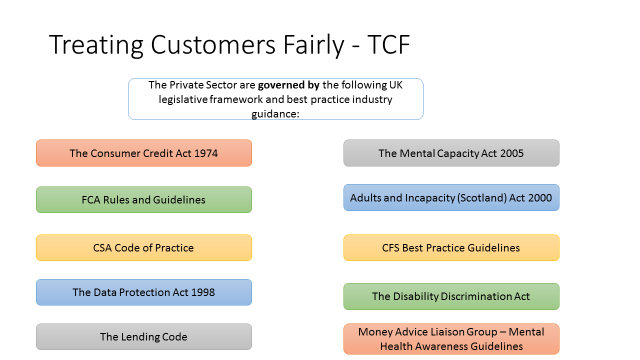 Monday, May 21, 2018
kelekt consultancy
20
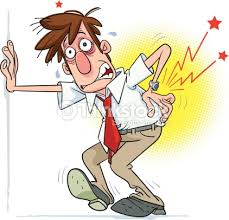 Friday, May 25, 2018
21
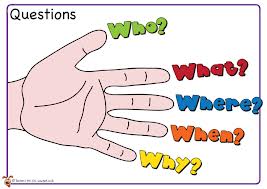 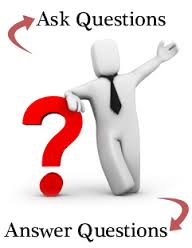 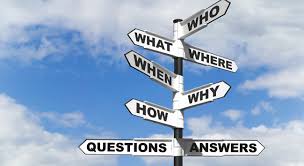 Monday, May 21, 2018
kelekt consultancy
22
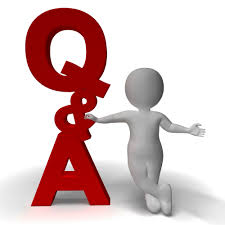 Open
Specific
Closed
Questioning Techniques
Leading
Hypothetical
Monday, May 21, 2018
kelekt consultancy
23
Encourage the subject to talk
Listen intensely
Build a picture
Where?
How?
When?
Who?
Open Questions
Why?
What?
Monday, May 21, 2018
kelekt consultancy
24
Used to control the conversation
Generate Yes or N0!
Dealing with objections
Did you?
Can you?
Have you?
Will you?
Closed Questions
Monday, May 21, 2018
kelekt consultancy
25
Used to settle a point
Be direct
Deliver it with confidence
What time do you get in?
Why will you not give me your mobile number?
When do you get paid?
Who was the person you talked with?
Specific Questions
Monday, May 21, 2018
kelekt consultancy
26
Drive the subject to the answer you want
Make them agree with you
Play on desires
Lead them
I can save you?
Do you want me to do that?
Would you be interested in?
This will affect you, are you sure you don’t care?
Leading Questions
Monday, May 21, 2018
kelekt consultancy
27
Test the subjects reactions
Listen for the reaction in their voice
Buy in or buy out?
Would you be willing?
I can save you?
If you had to?
Would you be interested in?
If I know of a way?
Hypothetical
Questions
Monday, May 21, 2018
kelekt consultancy
28
FI Data
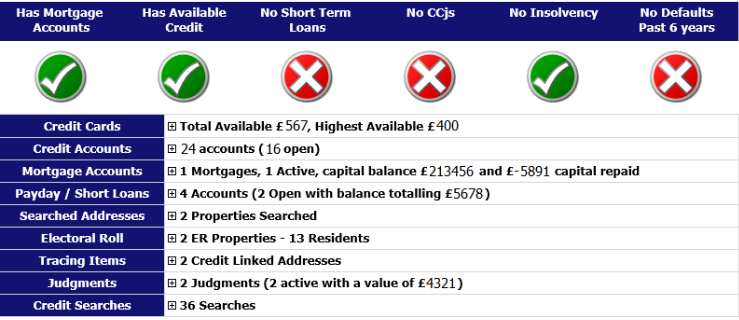 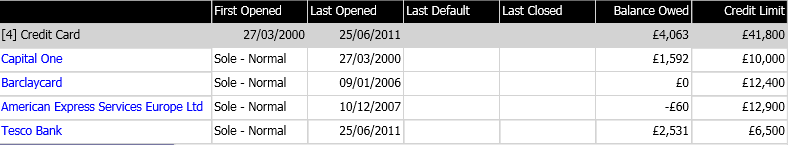 Monday, May 21, 2018
kelekt consultancy
29
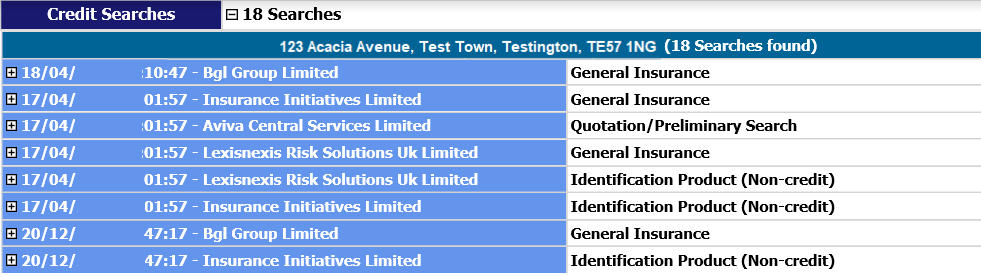 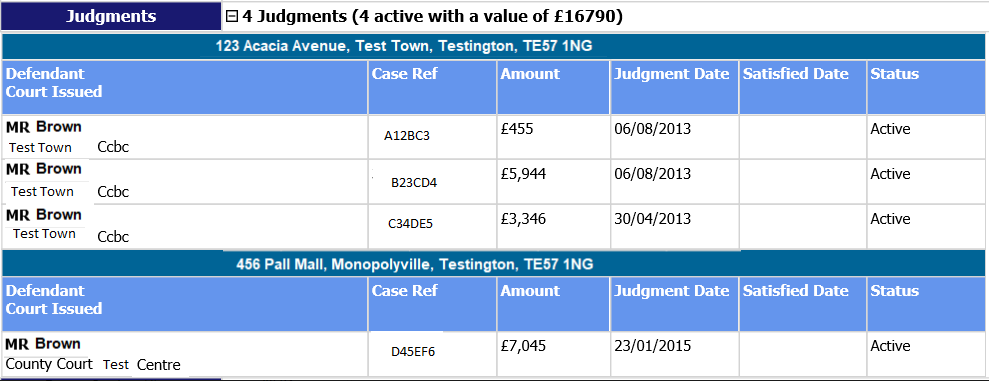 30
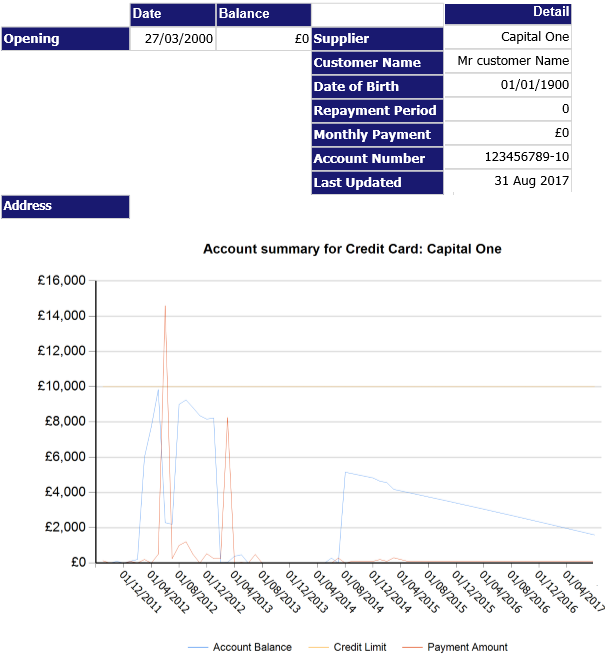 31
Negotiation Skills
Monday, May 21, 2018
kelekt consultancy
32
Negotiation
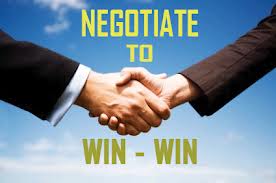 Questions
Skills
Information
Monday, May 21, 2018
kelekt consultancy
33
Primary Objective – Full payment
NOW!
Secondary Objective – The best arrangement available
As much information as you can - employment
Prevent as many disputes as possible
Information to help with negotiations
Monday, May 21, 2018
kelekt consultancy
34
Competitive
Negotiation
The perfect negotiator
Motivated
Professional
Good listener
Tenacity
Flexible
Articulate
Confident
Discipline
Skills
Assertive
Empathy
Monday, May 21, 2018
kelekt consultancy
35
1st April 2014
OFT/FSA
All Lenders
New regulations
Strict code
DCA’s
Future lending
Priority debt
Consumer Credit
Monday, May 21, 2018
kelekt consultancy
36
Friday, May 25, 2018
kelekt consultancy
37
Friday, May 25, 2018
kelekt consultancy
38
Friday, May 25, 2018
kelekt consultancy
39
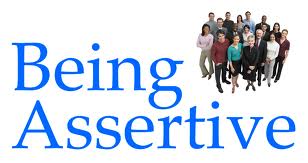 Monday, May 21, 2018
kelekt consultancy
40
Friday, May 25, 2018
kelekt consultancy
41
Friday, May 25, 2018
kelekt consultancy
42
Assertive
In Teams List Characteristics
Aggressive
Passive
Monday, May 21, 2018
kelekt consultancy
43
Friday, May 25, 2018
kelekt consultancy
44
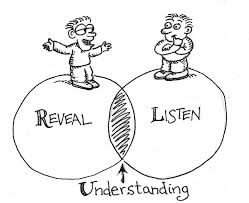 Monday, May 21, 2018
kelekt consultancy
45
Decide what you want
Give and take compliments
Ask clearly for it
Assertive
Give and take fair criticism
Calm and relaxed
Decide if it’s fair
Don’t be afraid to take risks
Monday, May 21, 2018
kelekt consultancy
46
Explanation
Needs
Consequences
Monday, May 21, 2018
kelekt consultancy
47
Assertive
Support what you say by HOW you deliver the message
Be clear and concise
Don’t get manipulated or sidetracked
Listening skill
SELL the benefits to the subject for a Win - WIn
Explanation
Explain the situation as you see it
Be as objective as possible
Keep to the point
Don’t theorize
Be brief
Needs
Be selective
One demand at a time
Be realistic
Be prepared to compromise
Consequences
Stress the rewards
Highlight the punishments
Work with us
Win - win
Monday, May 21, 2018
kelekt consultancy
48
Key words
I
You
No
Will
Debt
Need
Must
Important
File
Vital
Sentences
“Do YOU realise HOW Important this is?”

“Your FILE is going to the solicitor this afternoon”

“ I WILL ring YOU back at 11am tomorrow and YOU MUST be in to take the call”

“I NEED £100 today”
Monday, May 21, 2018
kelekt consultancy
49
Aggressive
List  the type of person this is?
A person fiction or non fiction that fits?
Team Task
Passive
List  the type of person this is?
A person fiction or non fiction that fits?
Assertive
List  the type of person this is?
A person fiction or non fiction that fits?
Monday, May 21, 2018
kelekt consultancy
50
Listen and defuse the situation
Try not to put them on hold – keep talking to the subject
Don’t pre-judge the majority are genuine
Turn the call around
You are there to HELP
Monday, May 21, 2018
kelekt consultancy
51
“Peter I hear where you are coming from”
Use the subjects name
Empathy
Not sympathy
Understand the problem
However – This is a debt and it needs paying
“Appreciate your situation and so I am prepared to accept”
Offer options and alternatives
“Mr Brown we agree you are going to pay”
Check for agreement
Monday, May 21, 2018
kelekt consultancy
52
Keep calm and in control
Complaints
Reduced complaints – higher collections
There can be good complaints
Calm
Full notes on the system
System
Have a robust procedure in place
Procedure
Monday, May 21, 2018
kelekt consultancy
53
Other Scenarios
You have to deal with them
Be professional
3rd parties
Backseat drivers
Angry
Upset
Confused
Chatterbox
Sarcasm
Monday, May 21, 2018
kelekt consultancy
54
Adapting your style
Have to think on your feet
Each call and person a different from the last
Mistakes
Learn from them and move on
Everyone makes them – don’t beat yourself up!
Call centre robot
Monotone voice 
No drive or ambition
Monday, May 21, 2018
kelekt consultancy
55
Outgoing Call
Listen
Innovation
Make contact
Positive
Answer phones
Monday, May 21, 2018
kelekt consultancy
56
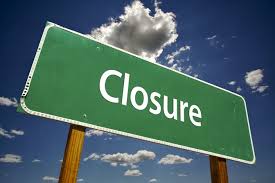 Monday, May 21, 2018
kelekt consultancy
57
Explain consequences  - risks & rewards
Get them to write downdetails & read back – email communication
Stress the urgency - deadlines
Closure
Give impression dealing with a personal file
Ensure debtors knows how, when and where to pay
Confirm understanding
Personal
Conclude call with a summary  and  a promise
Remember “Win, Win”
Effective
Monday, May 21, 2018
kelekt consultancy
58
Tone – Enthusiastic, remember it’s your “holiday money!” – 85% of the effectiveness of the call is down to your tone

 It’s a “DEBT” not ‘Account’ or ‘Balance’

 Negotiate from the top first on every call – Payment in full immediately!

 Ask them to confirm mobile and line numbers even if it is on your system.
 Use the debtors name throughout the whole call. I.E. Forename OR Surname.

 You must get a PROMISE – get them to say “Yes”

 Always go for ‘booster / lump sum’ payments

 Always use “I” not ‘We’ to make it more personal
 Always use ‘Tools’ to support your negotiation 

 Mark all postal payments e.g. cheques for your personal attention.

 Can a relative or friend help you to pay this?

 Incoming call – Once established it is the debtor – “Ok Mr/Mrs Jones, you are calling in to pay the debt in full today”
Give person the impression you are dealing with a physical file e.g. “I have your file on my desk” or “I need that payment on my desk, and I will have your file on my desk to check its here”

 Use emphasis on words e.g. “This is VERY important!”, “This is VITAL!”

 Be Assertive – say “No” to debtor proposals that don’t meet your agreement

 Always get them to write down the main parts of the agreement and read it back to you 

 Always give deadlines for future payments, including a date and a time e.g. “I expect that payment to be on my desk by 12pm on Friday 13th June….”

 Don’t put them on hold, get a number and call them back.

 Use leading question to deliver tools e.g. “You could lose your home, surely you wouldn’t want that would you Mr Jones?” Do you want your employer to find out about this debt Mr Jones?  If we go to court  then we could request an attachment of earnings order. “If we go to court and get a CCJ then this will affect your credit rating, you don’t want that do you Mr Jones ?”

 Remember – Persistency pays.